Welcome to Programmable Robots
BEd Maker Day 
October 13, 2017
What Do You Know?
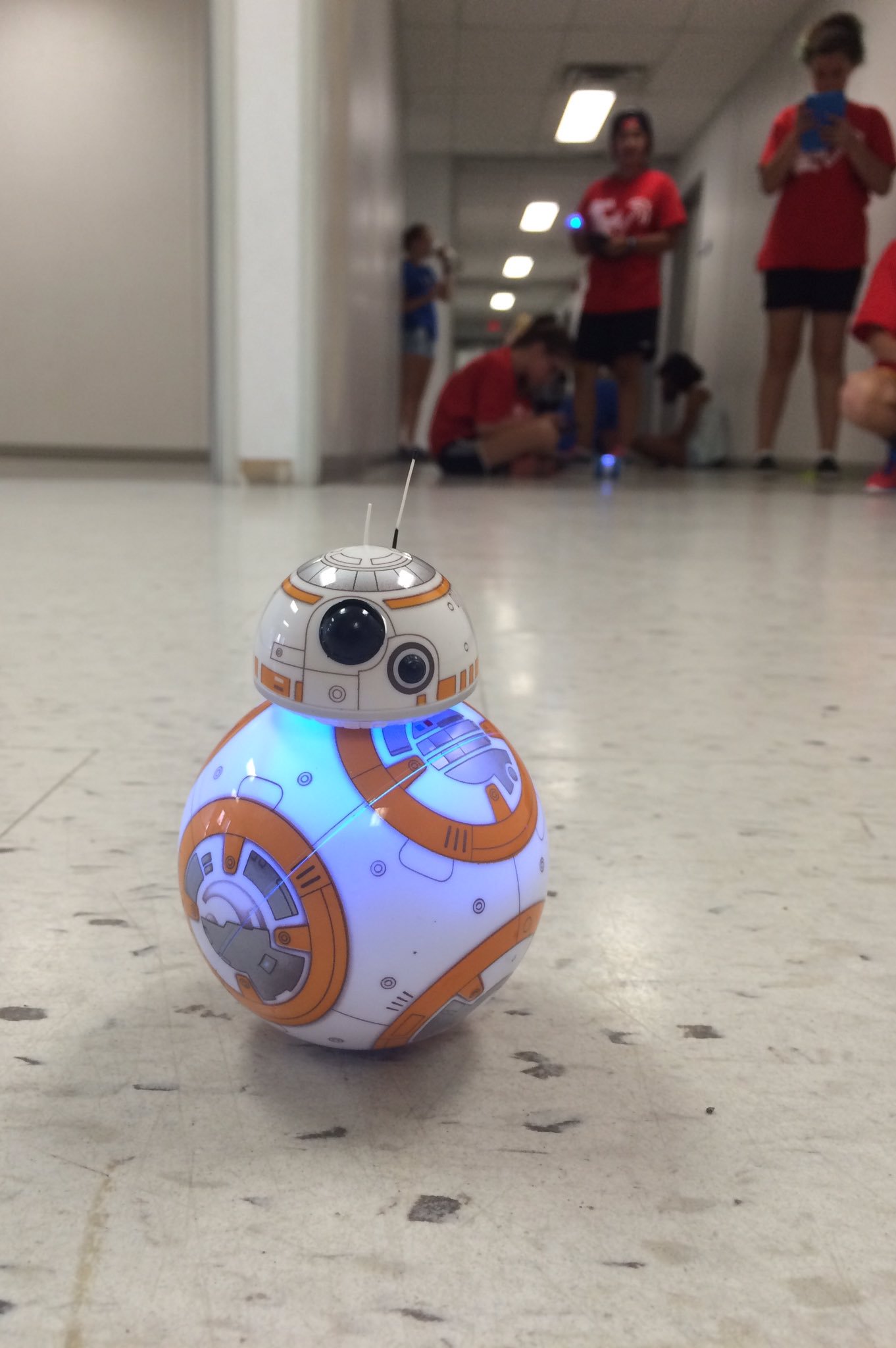 Do any of you know anything about programmable robots?
How you seen any robots in your practicum schools?
Types of Programmable Robots
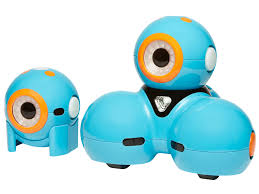 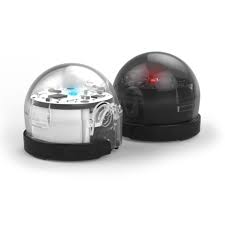 Sphero 2.0 + SPRK 
Dash & Dot 
BB8 
Ollie
Ozobot 
Beebot
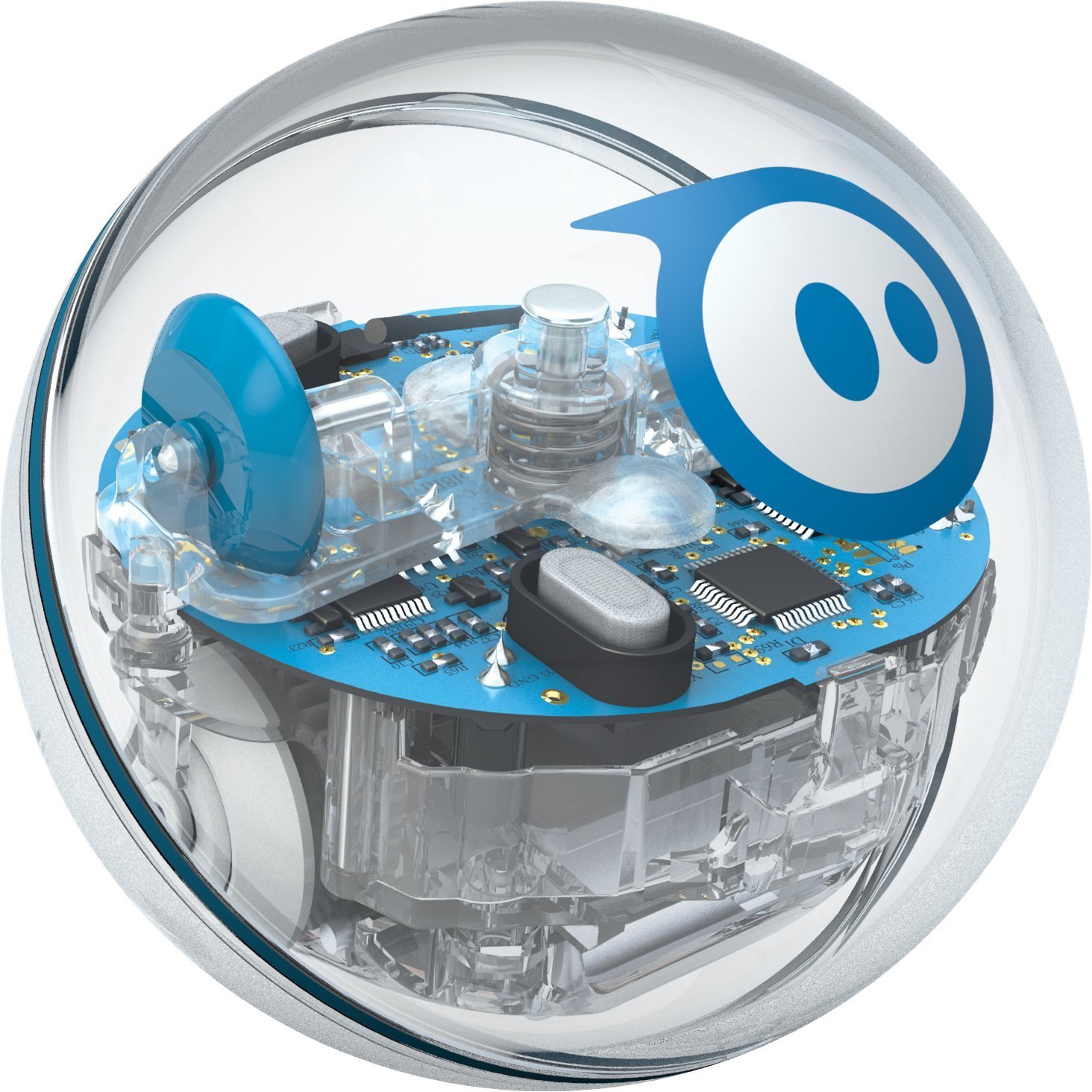 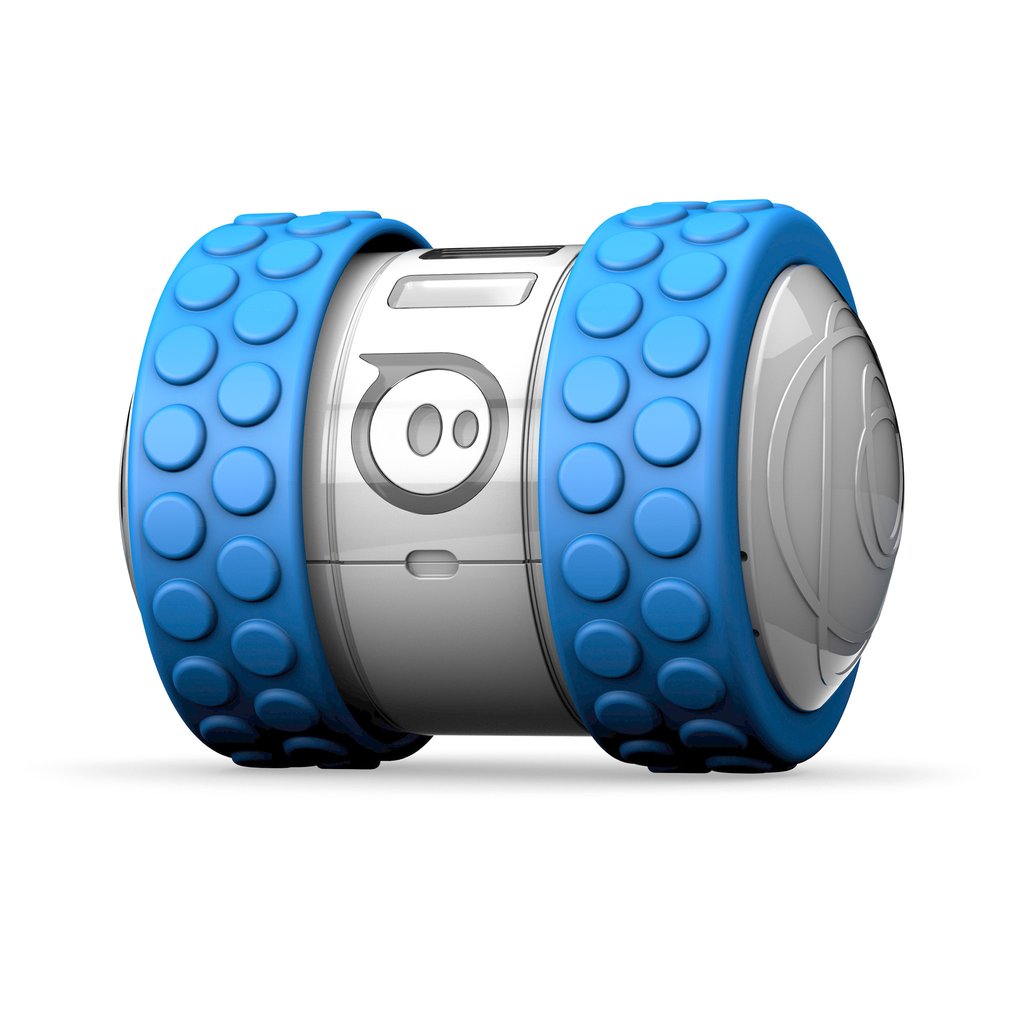 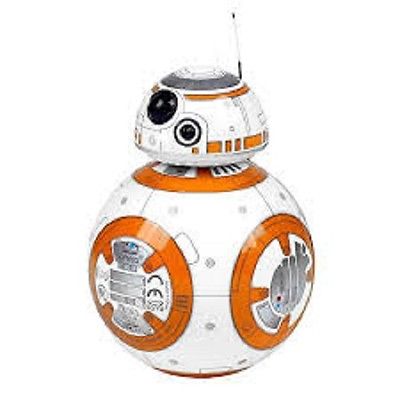 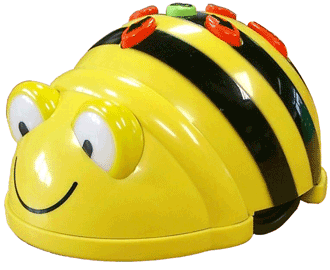 Skills Gained from Programmable Robots
Some of the skills that are developed when students engage with programmable robots are - 
Sequential Thinking 
Estimation Skills 
Judgment and Decision Making 
21t Century Skills 
Communication
Critical Thinking
Problem Solving 
Collaboration
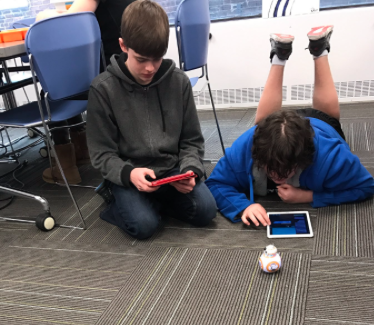 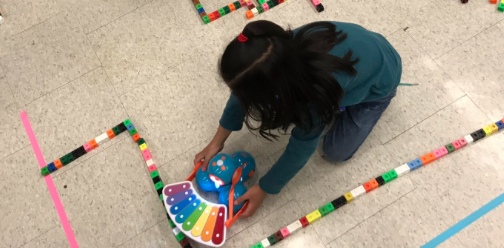 OzoBots
Colour sensing robot that follows a marker line & can read marker colour combinations to “do” something. 
Follows the colours - Black, Red, Blue, and Green 

The Ozobot are precoded to recognize certain colour combinations.
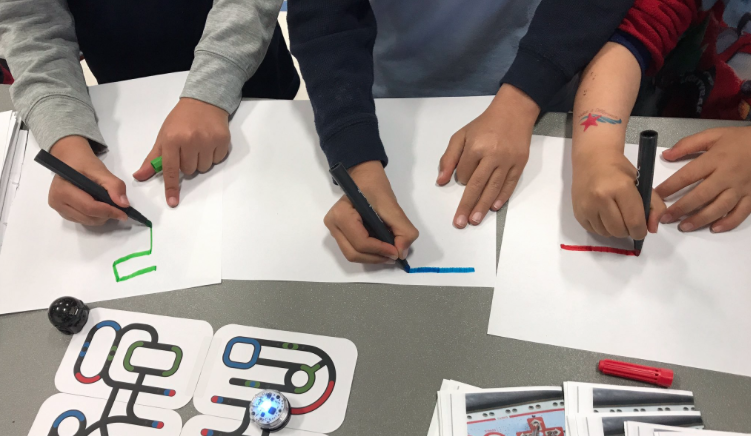 Ozoblocky.com - a website that takes the Ozobots 
capabilities ever further by allowing the user to 
program the Ozobot via drag and drop coding.
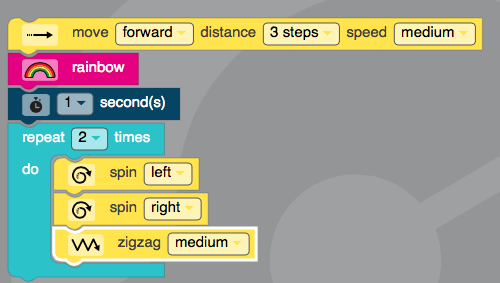 Sphero, Ollie, Dash and BB8
These 4 robots are programmable robots that are programmed used drag and drop coding through various apps, such as Tickle and Sphero EDU (both are free!)
Tickle can be connected to the Sphero 2.0 (older edition),
Ollie, Dash and BB8. They connect via Bluetooth

Sphero EDU connects to the Sphero Sprk+ (newer edition). 
They connect via Bluetooth
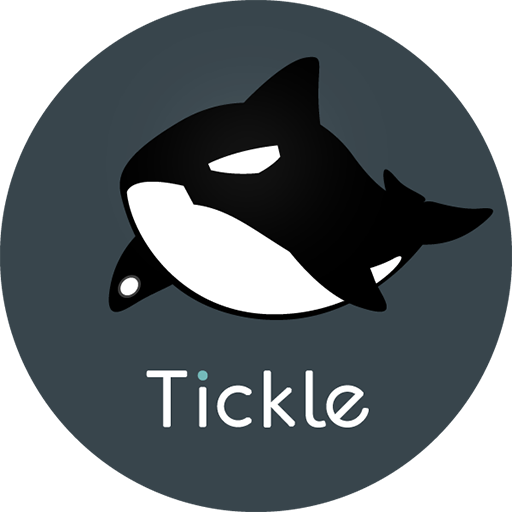 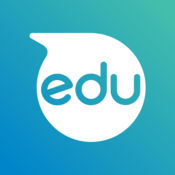 BeeBot
Great robot to introduce students to basic coding and sequential thinking! Perfect for the K - 3 grades
Lights up and makes sounds which is even more engaging for students 
Relies more on the sequential thinking aspect, rather than actual coding. To program the BeeBot, 
the user simply presses the up, down, left and right arrows to make 
the bot move. Note - if you want your BeeBot to turn, only press 
the left or right arrow button once.
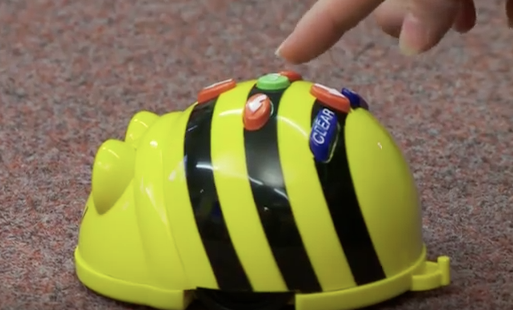 Math Connections - Overall Expectations There are more
Grade 2 - Measurement → Estimate, measure, and record length, perimeter, area, mass, capacity, time, and temperature, using non-standard units and standard units
Grade 3 - Geometry and Spatial Sense → Identify and describe the locations and movements of shapes and objects
Grade 1 - Number Sense and Numeration → Solve problems involving the addition and subtraction of single-digit whole numbers, using a variety of strategies
Grade 5 - Number Sense and Numeration → Read, represent, compare, and order whole numbers to 100000 & decimal numbers to hundredths
Grade 6 - Measurement → Determine the relationships among units and measurable attributes, including the area of a parallelogram, the area of a triangle, and the volume of a triangular prism
Grade 4 - Measurement → Determine the relationships among units and measurable attributes, including the area and perimeter of rectangles
Grade 8 - Geometry and Spatial Sense → Develop geometric relationships involving lines, triangles, and polyhedra, and solve problems involving lines and triangles
Grade 7 - Patterning and Algebra → Represent linear growing patterns (where the terms are whole numbers) using concrete materials, graphs, and algebraic expressions
Grade 9D - Measurement and Geometry → solve problems involving the measurements of two-dimensional shapes and the surface areas
Grade 10D - Analytic Geometry → Verify geometric properties of triangles and quadrilaterals, using analytic geometry
Grade 10A - Measurement and Trig → verify, through investigation, properties of similar triangles
Grade 9A - Measurement and Geometry → Solve problems involving the measurements of two-dimensional shapes
Time for hands-on learning!!
Break off into 3 groups - you will still need to partner up, or create even smaller groups  when using the robots 
There will be 3 stations - 12 minutes at each station 
Beebots
Programmable Robots → Sphero, Ollie, Dash and BB8
Ozobots 
When at each station, start to think of how you would use the tech at hand with your own students in your practicum during a math lesson! How do you see the robots connecting to the math? How do they fit in? How do they benefit the lesson/learning that is taking place?